بسم الله الرحمن الرحيم
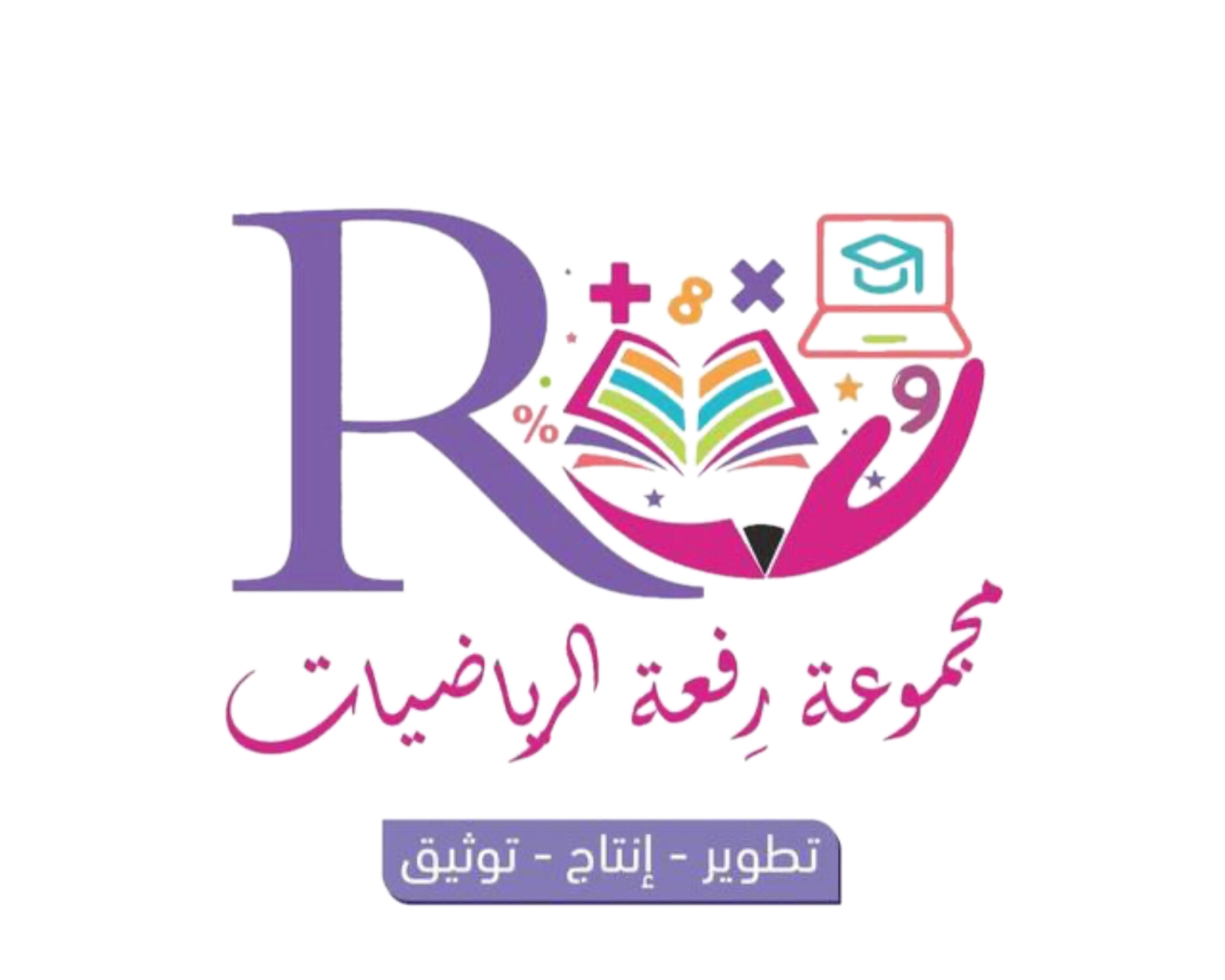 الصف/ الثاني
اليوم /
التاريخ /
المادة / رياضيات
معلمة المادة / مباركة الزبيدي
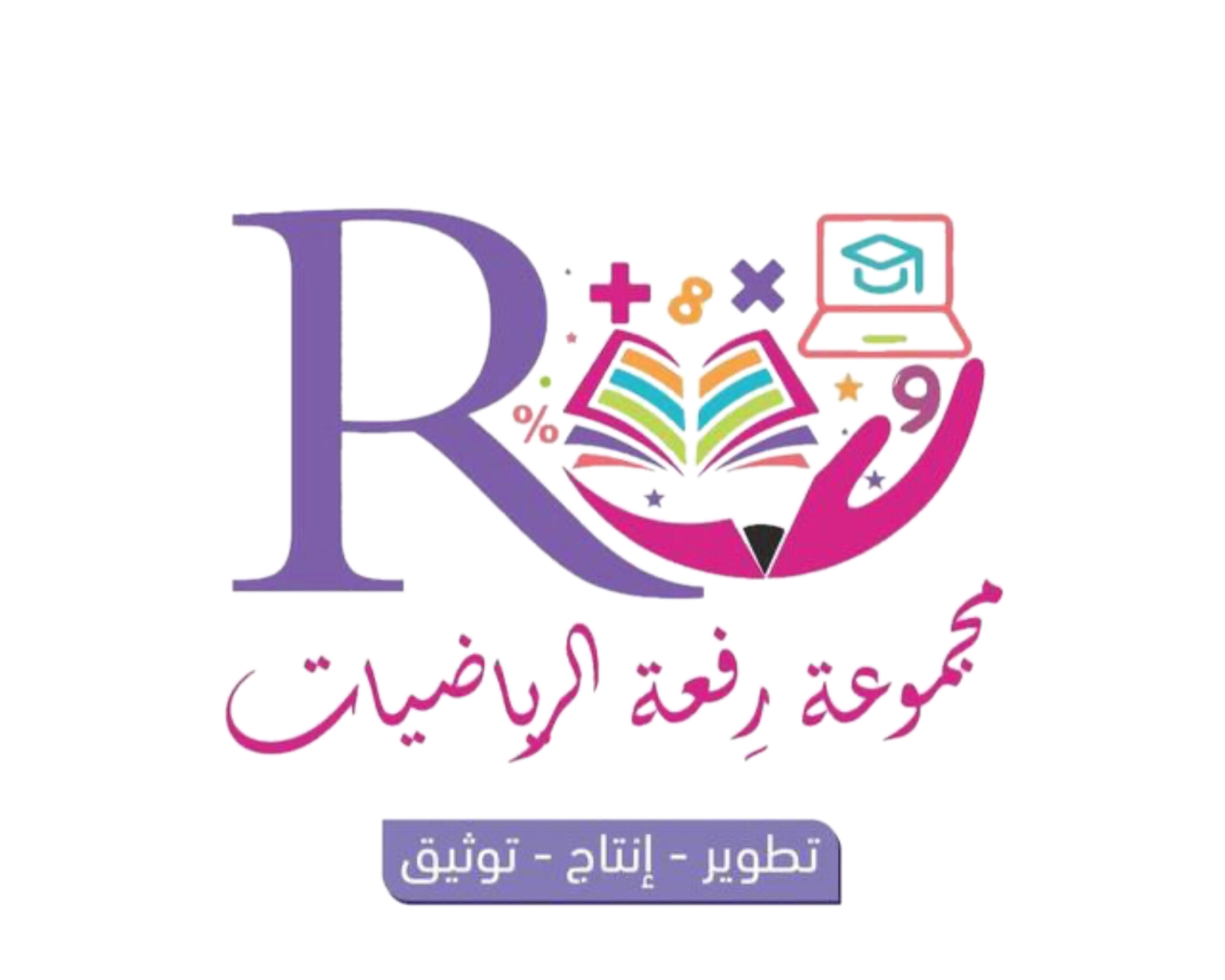 الفصل
6
طرح الأعداد المكونة من رقمين
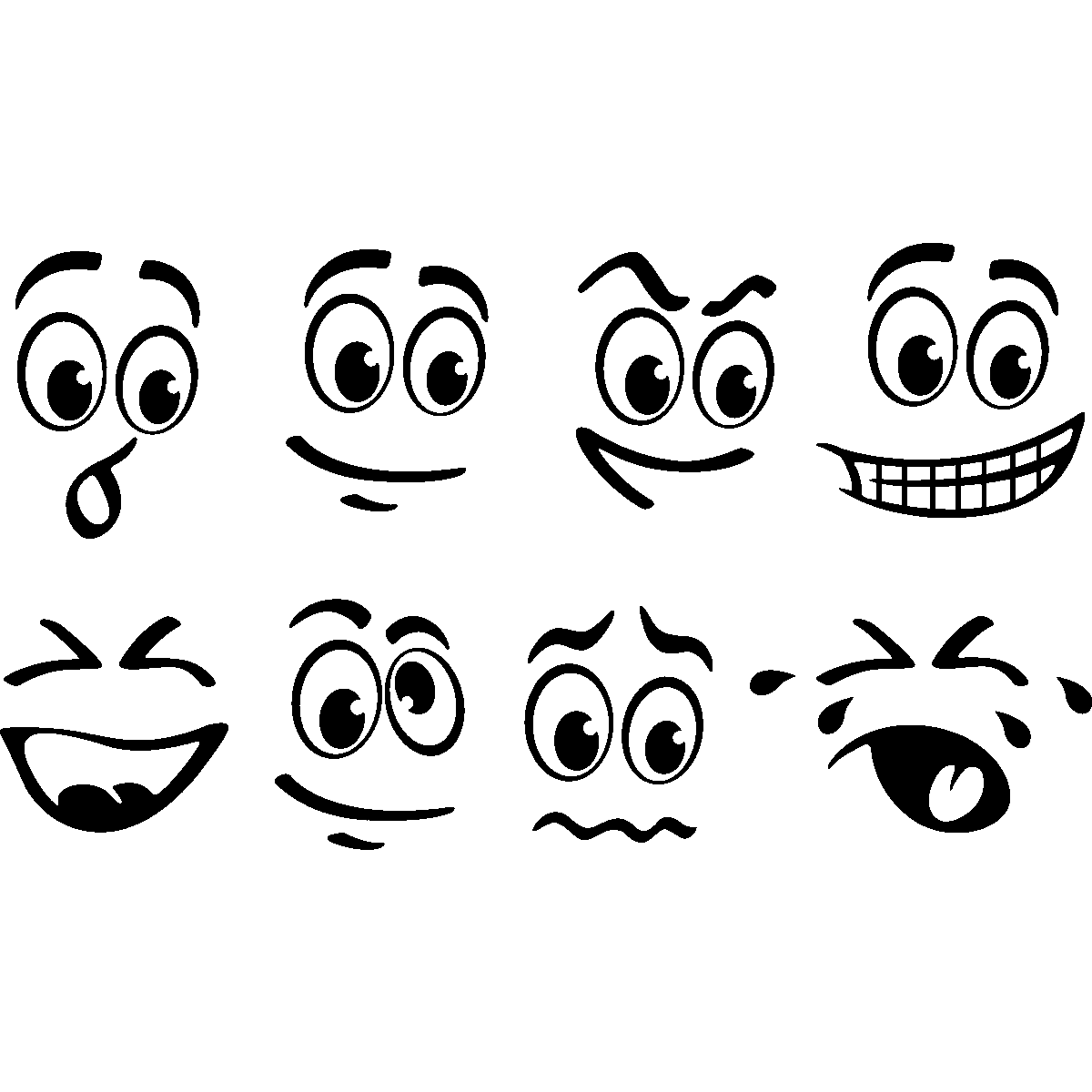 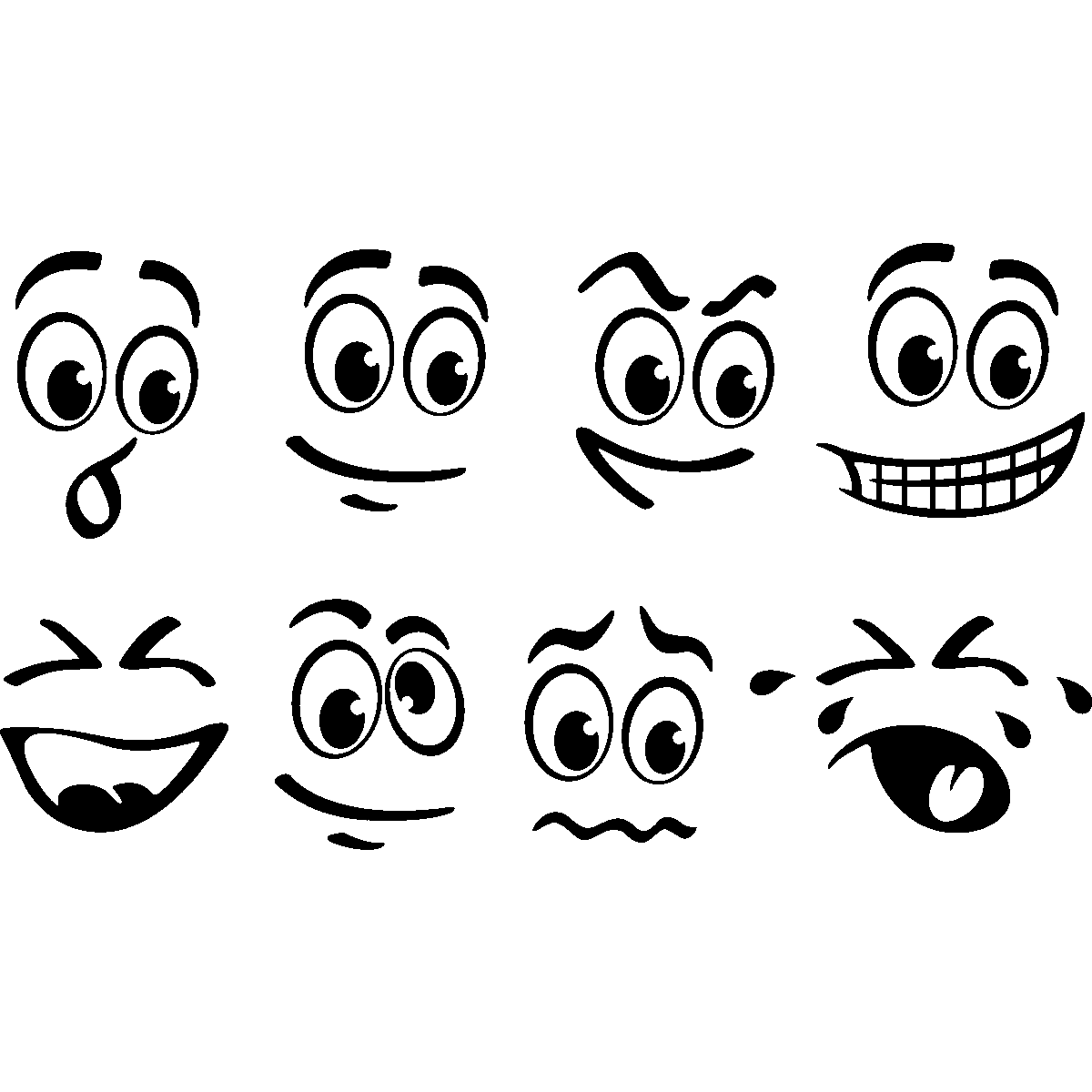 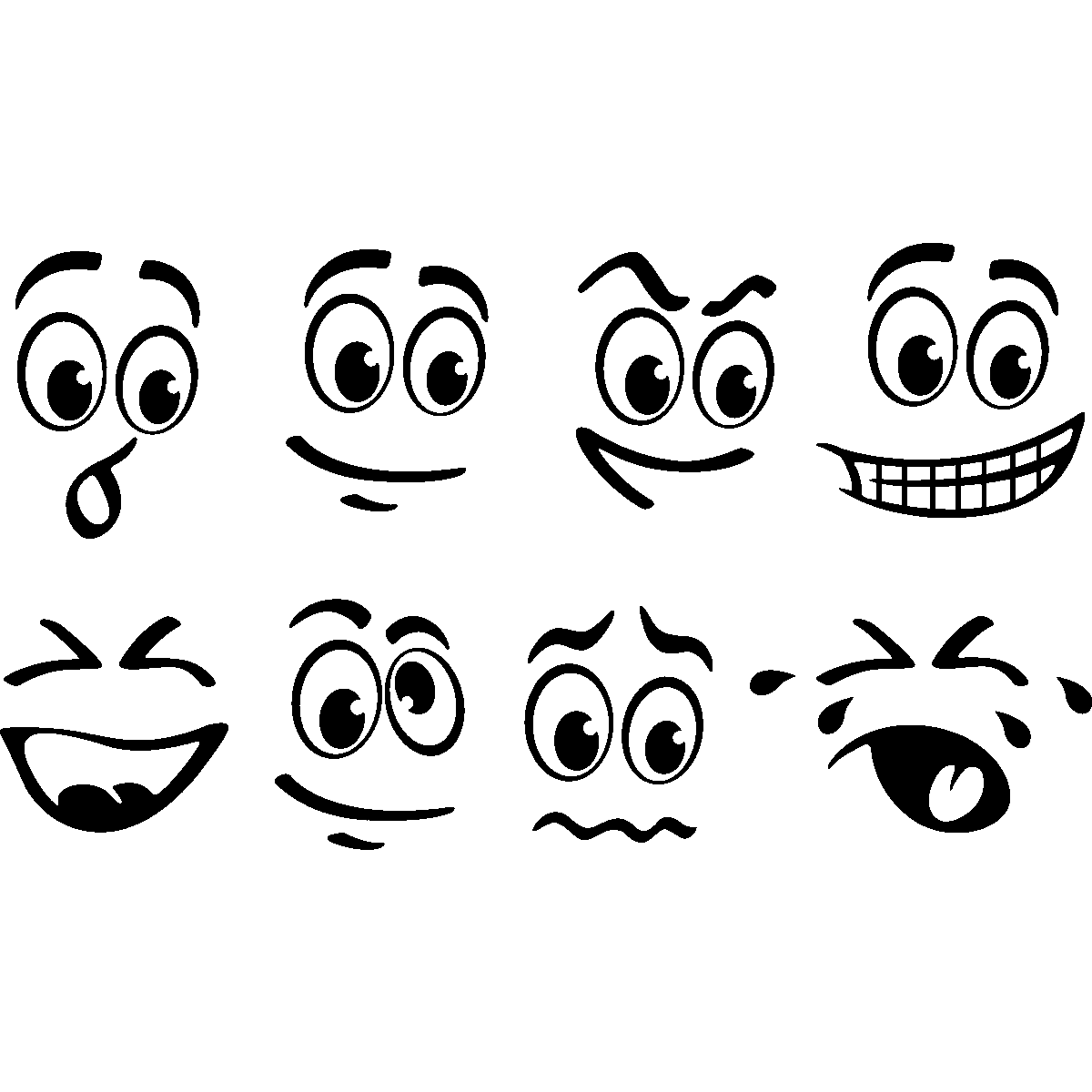 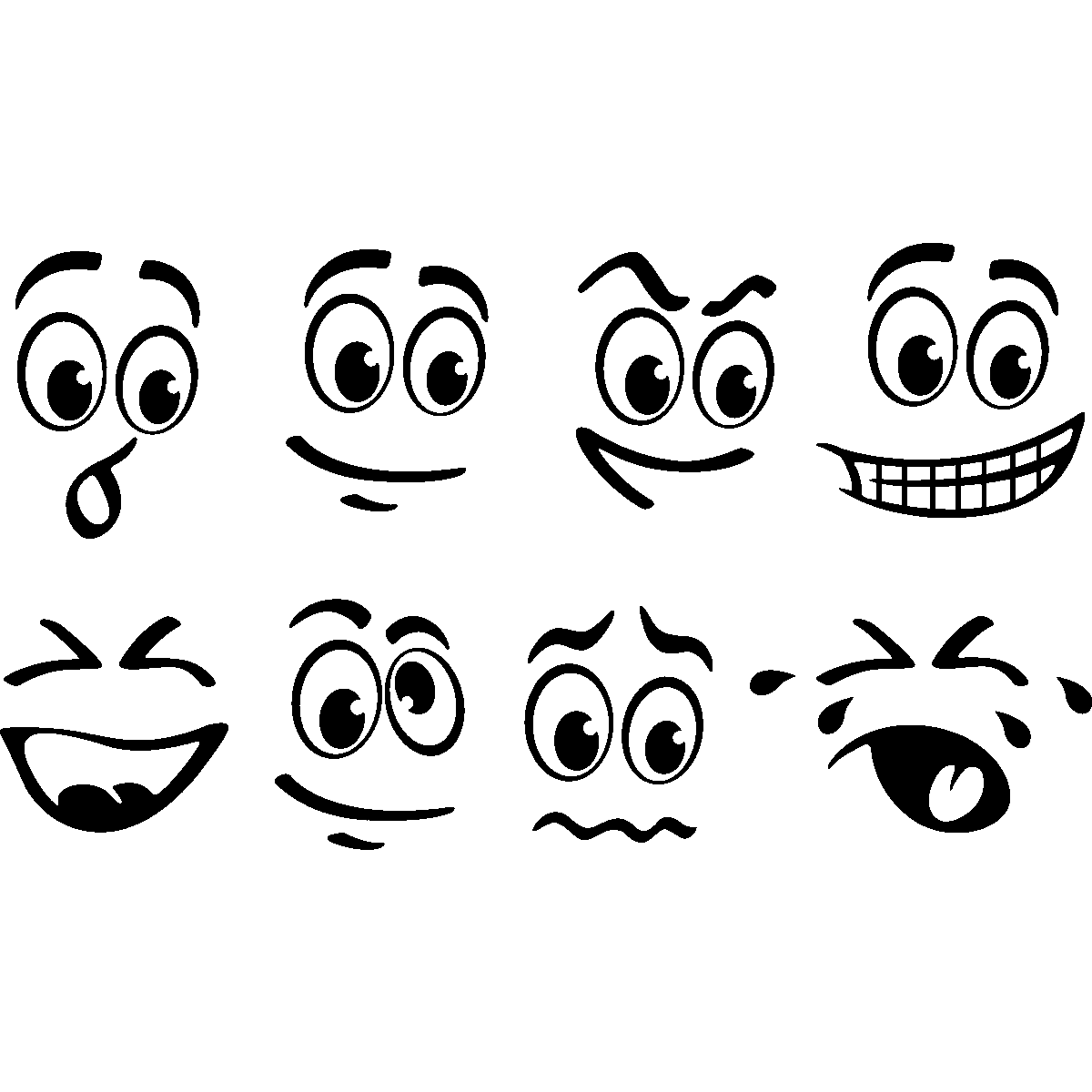 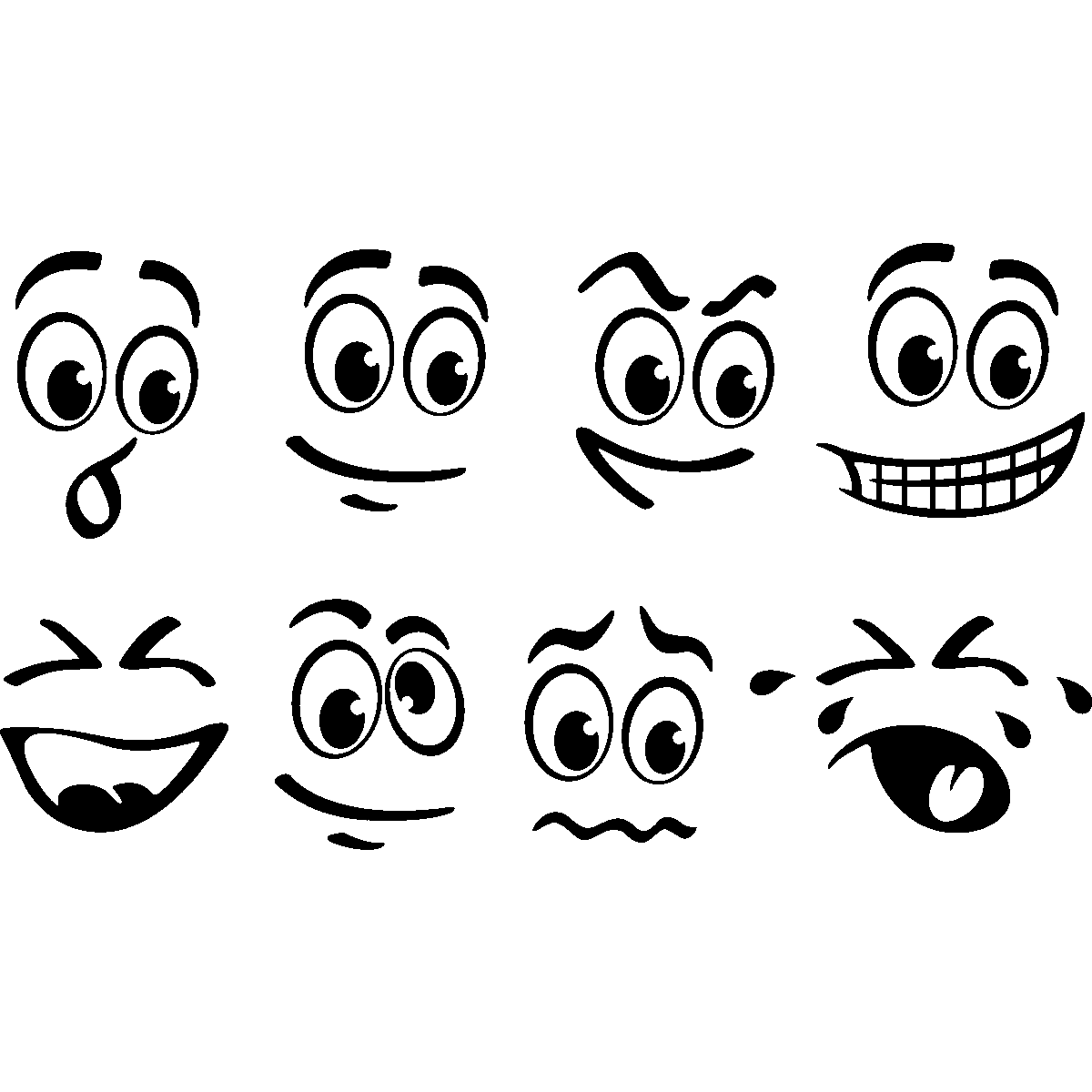 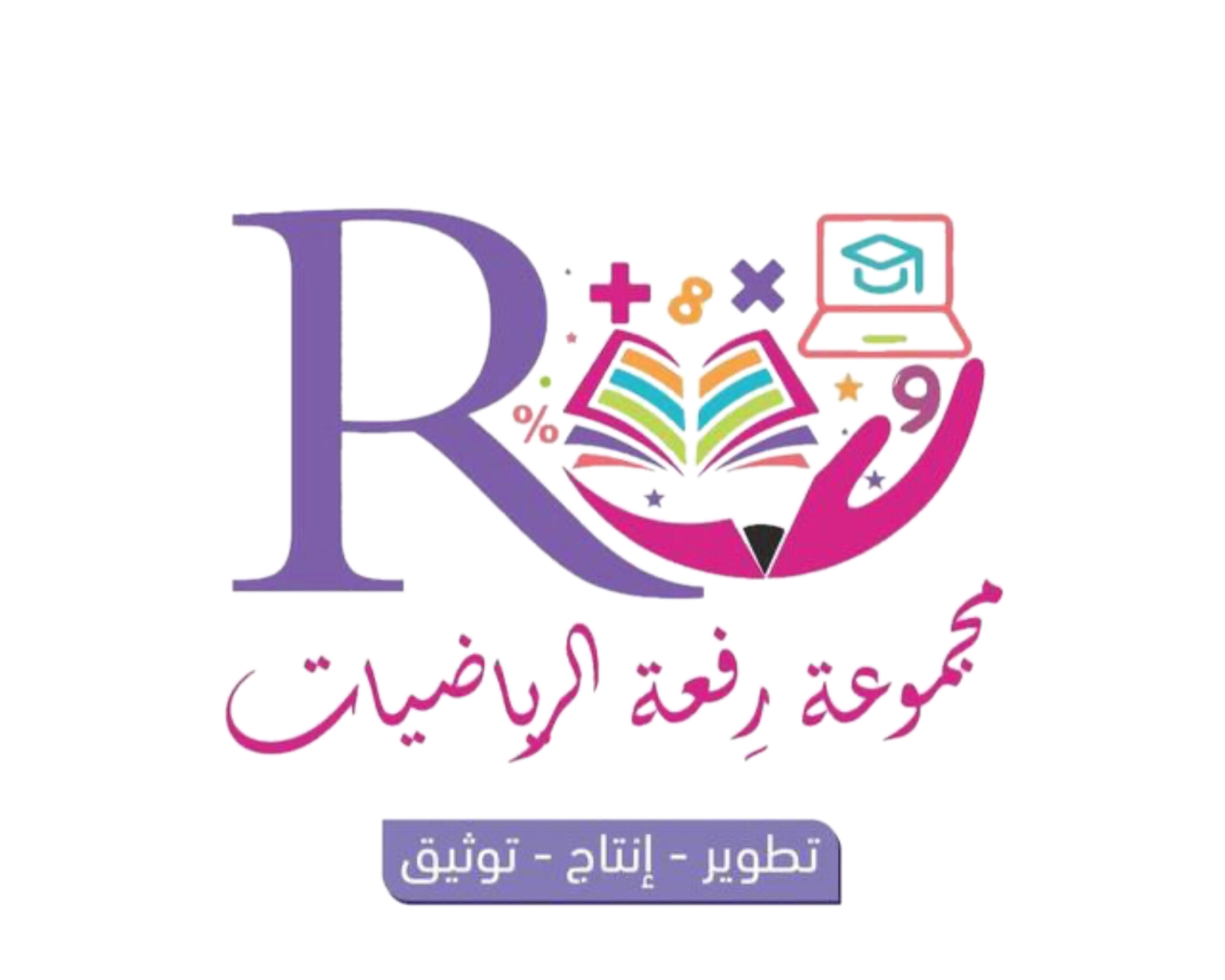 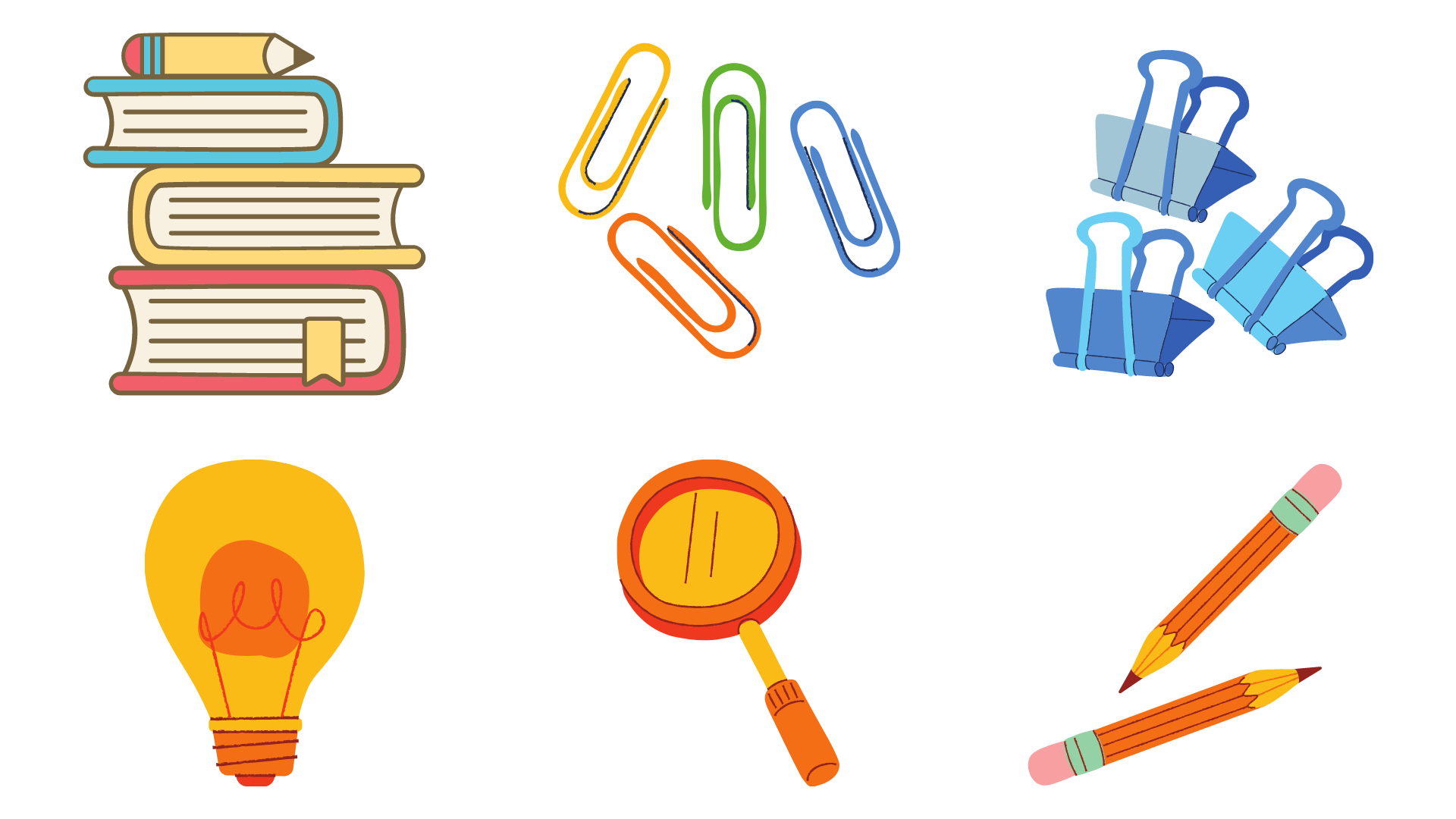 أستكشف
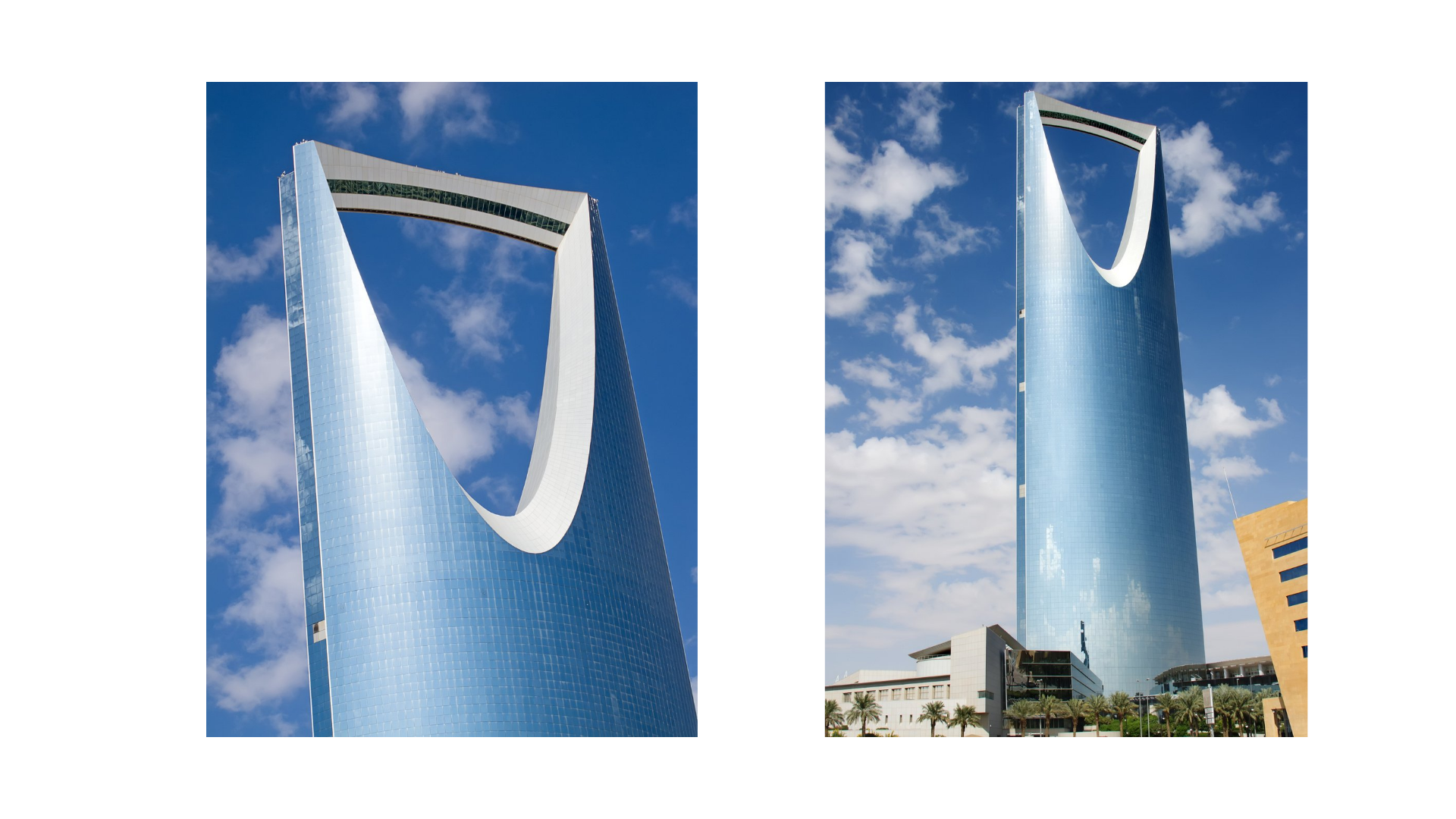 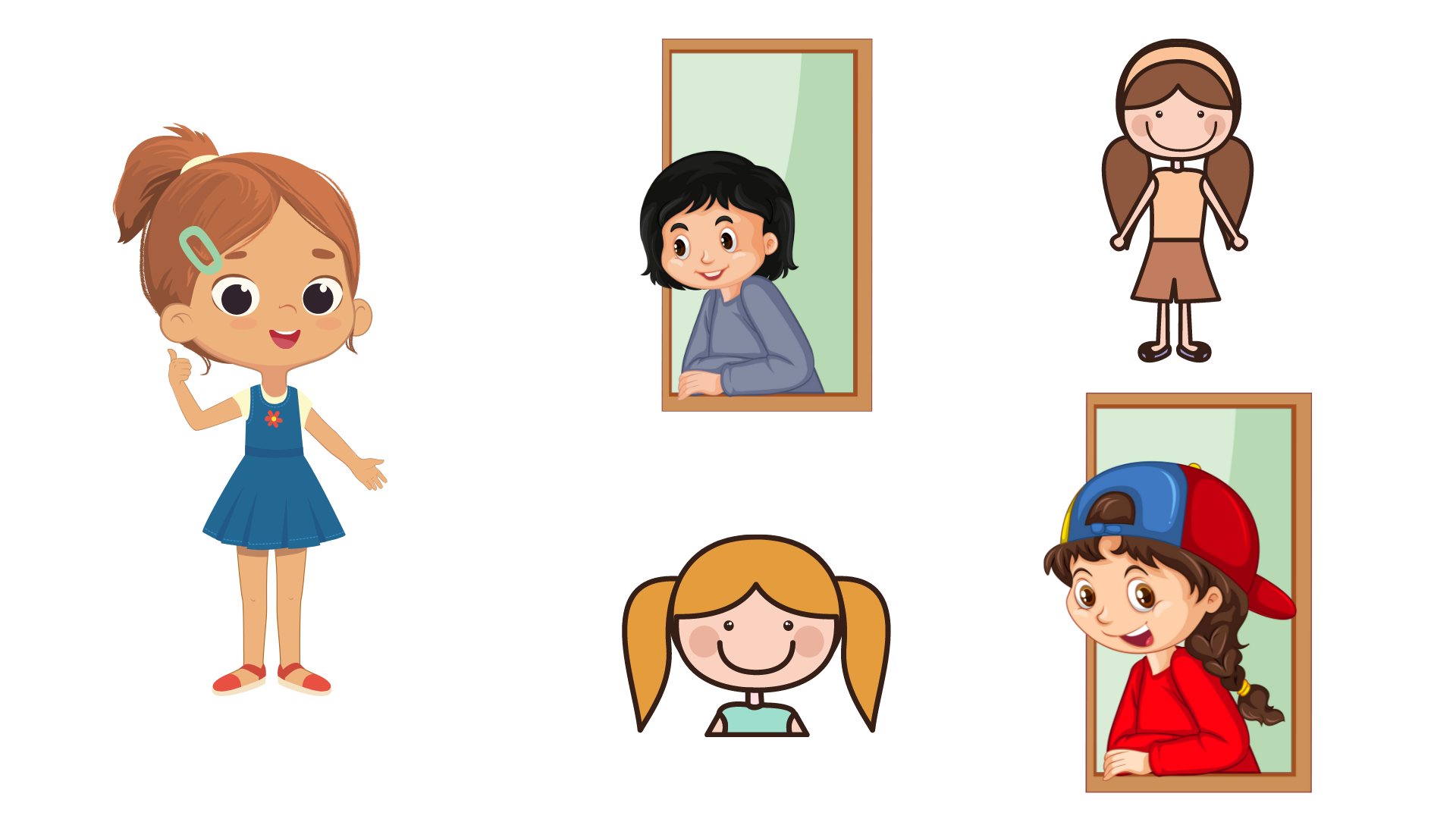 استعملت المصعد في الطابق الـ 25 ، وضغطت على زر الطابق الـ 20 . ما عدد الطوابق التي سأنزلها ؟

................................ طوابق
5
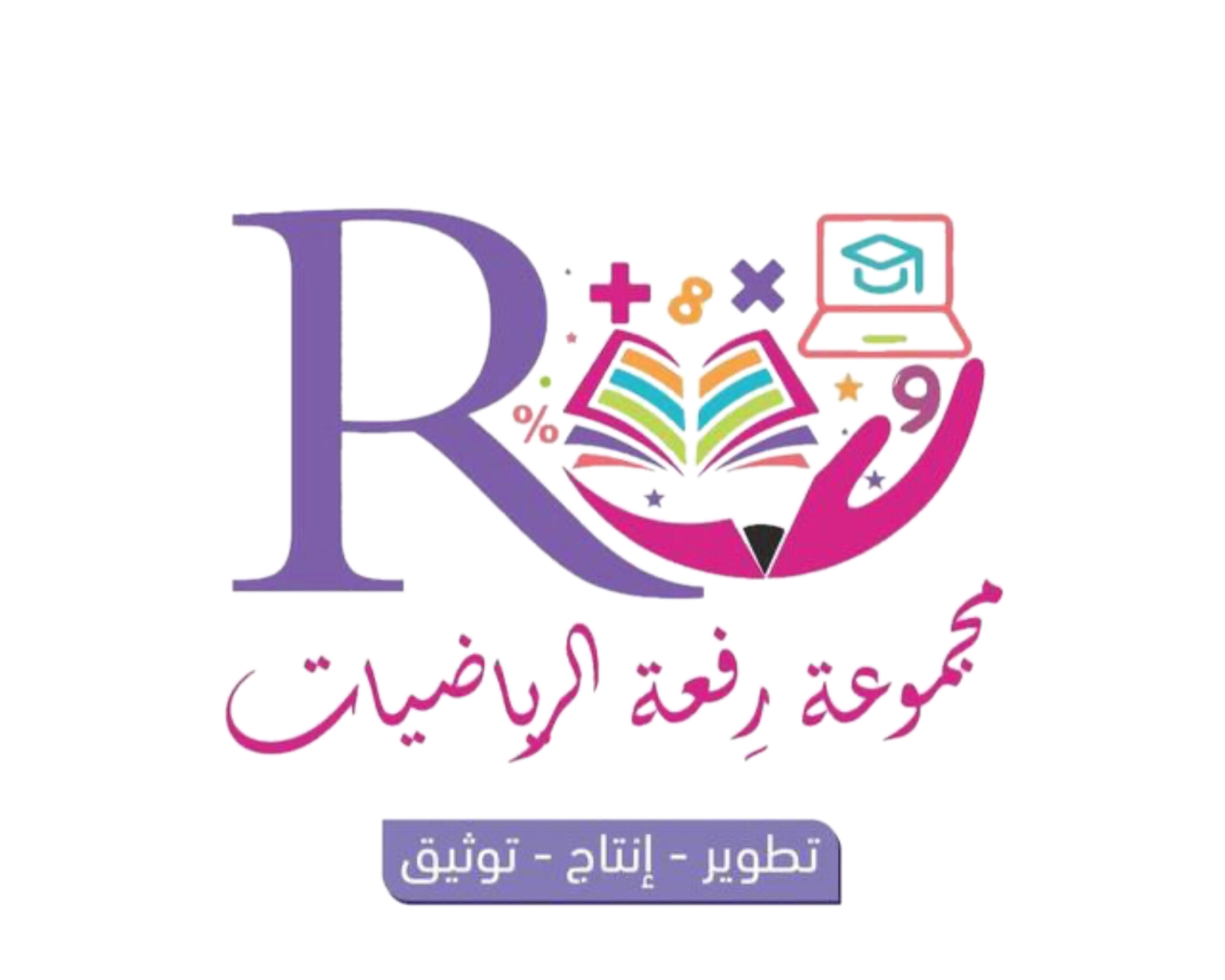 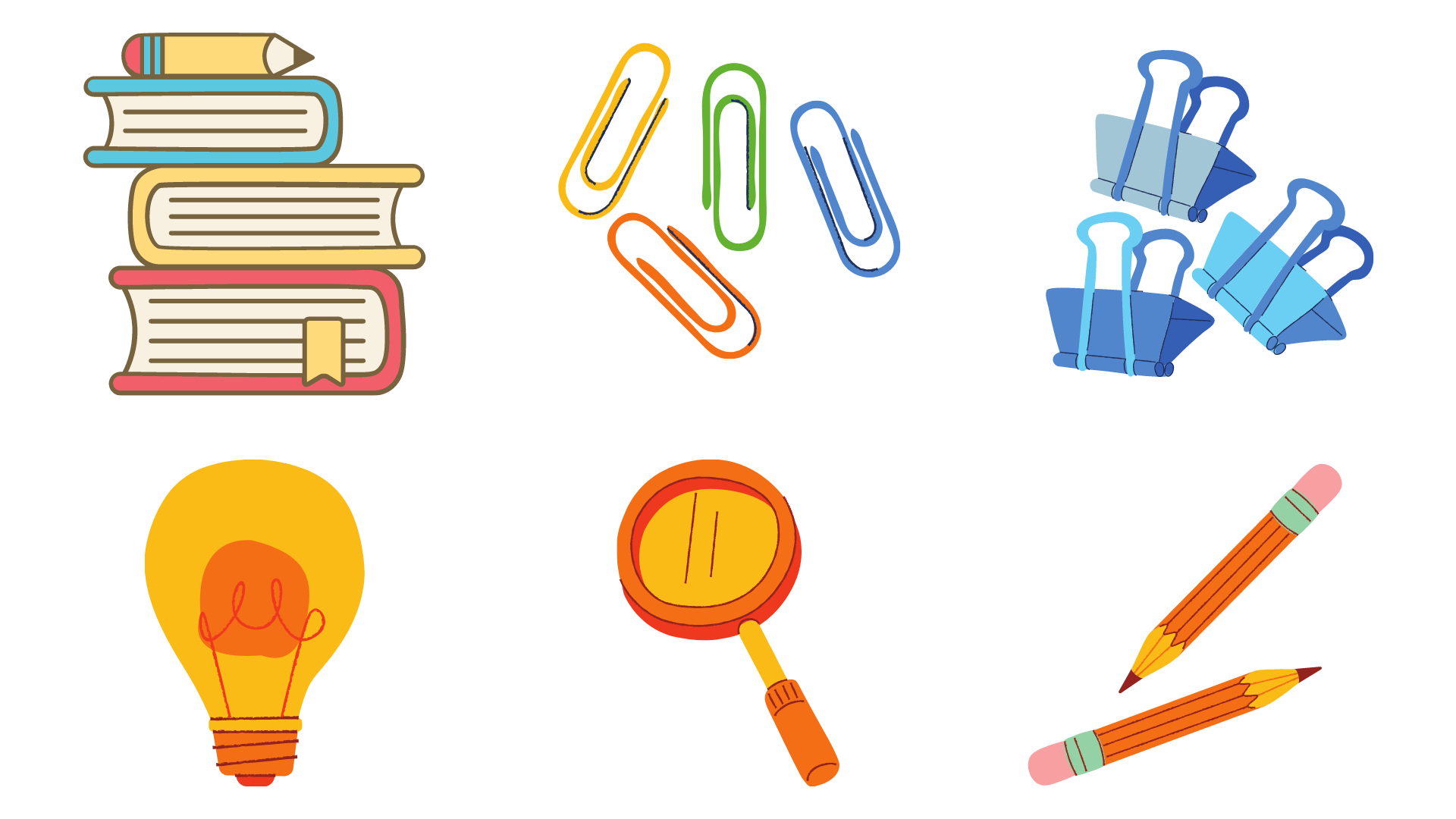 ماذا أتعلم في هذا الفصل ؟
1- طرح العشرات .
2- الطرح بالعد التنازلي .
3- الطرح إعادة التجميع وبدون إعادة التجميع  .
4- طرح عدد مكون من رقم واحد من عدد مكون من رقمين .
5- طرح عددين كل منهما مكون من رقمين .
6- التحقق من صحة ناتج الطرح .
7- تقدير ناتج الطرح .
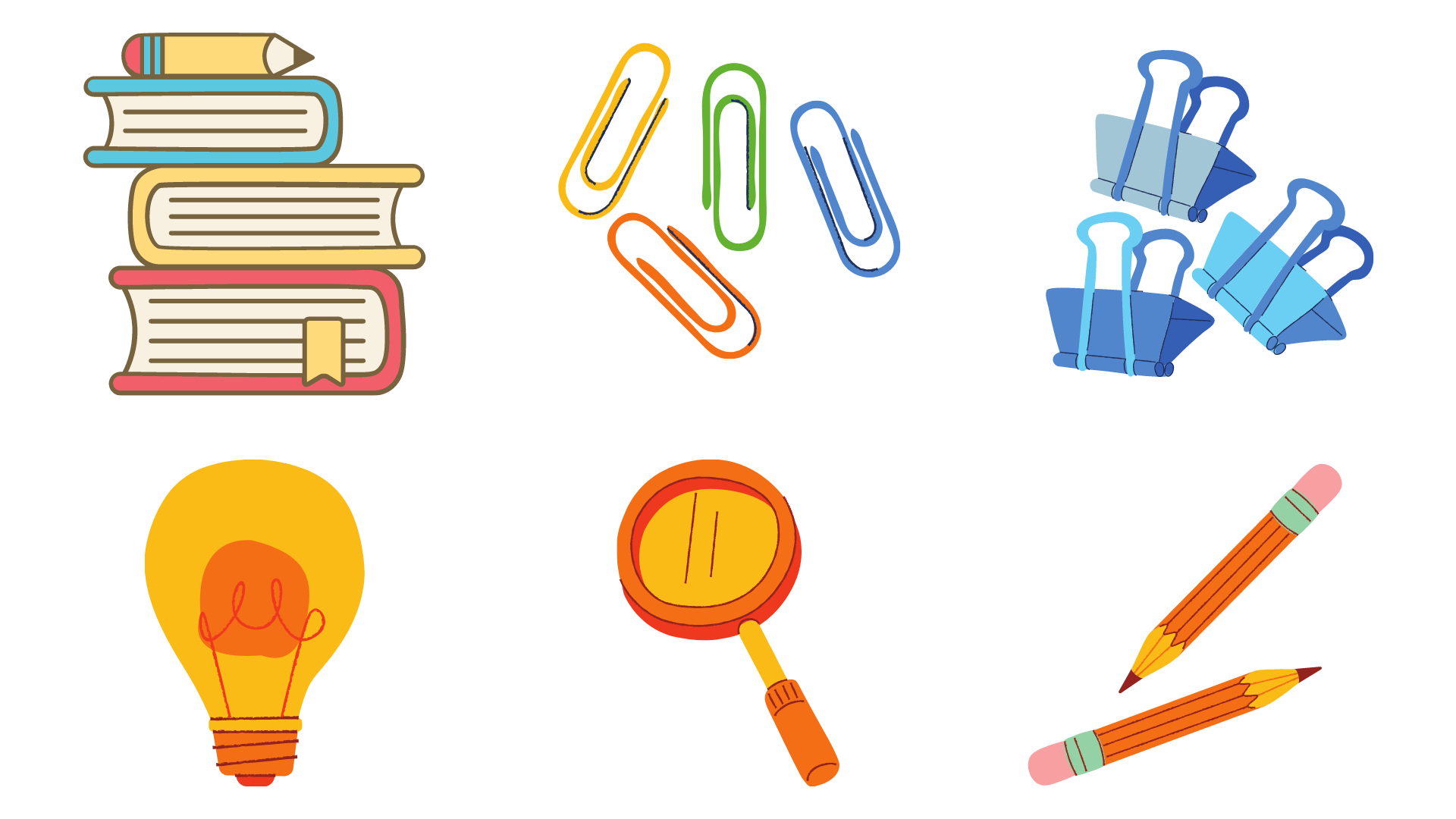 المفردات :
إعادة التجميع – التقريب
التهيئة
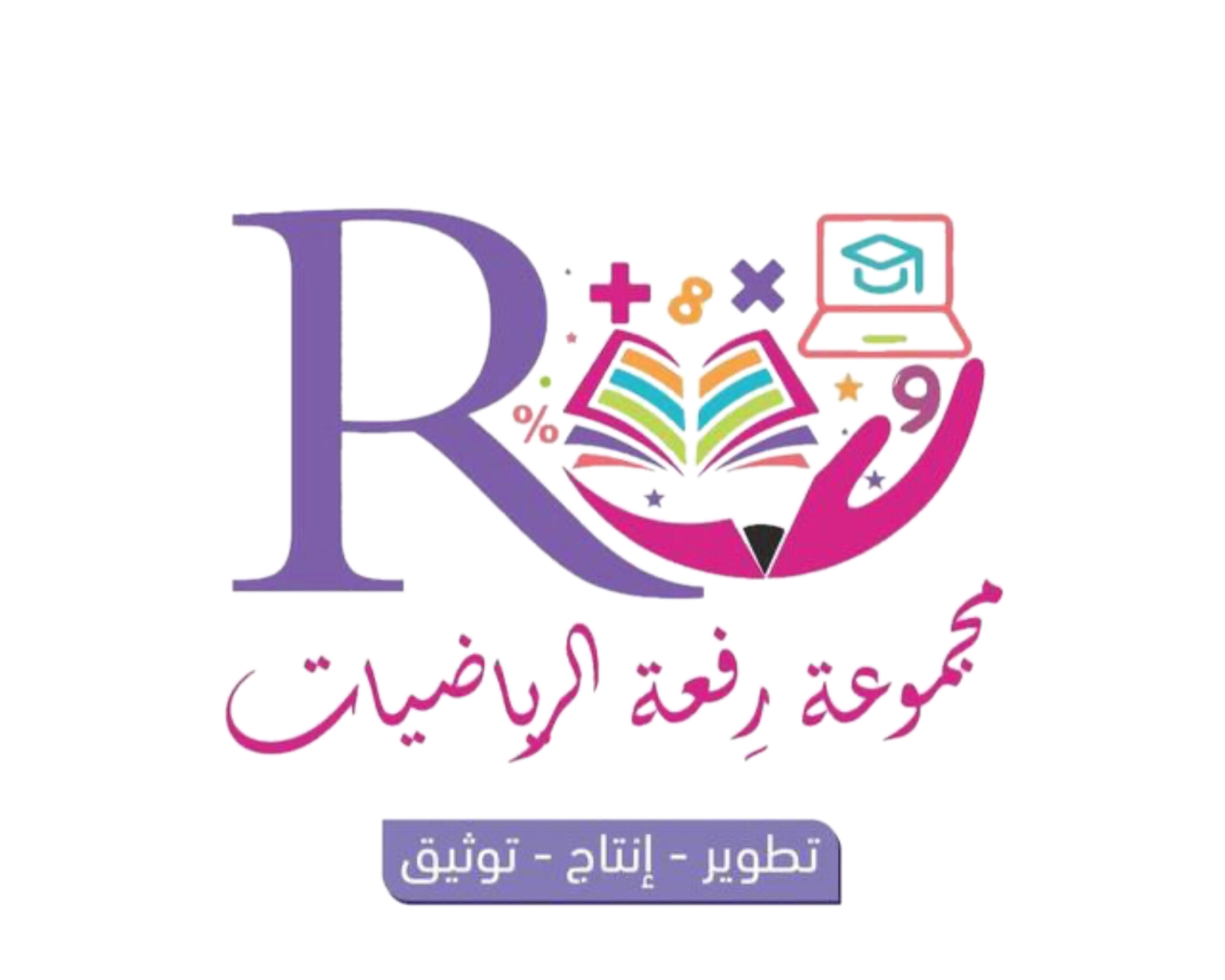 أكتب العدد في الفراغ:
3
ما عدد العشرات في العدد 30 ؟ ...............................
1
7
ما عدد العشرات في العدد 70 ؟ ...............................
2
9
ما عدد العشرات في العدد 90 ؟ ...............................
3
أقرب إلى أقرب عشرة مستعملاً خط الأعداد :
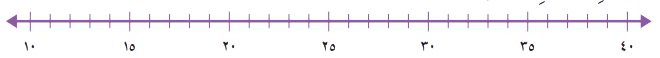 30
20
18 .............
7
26 .............
4
30
10
31 .............
8
13 .............
5
40
20
22 .............
9
37 .............
6
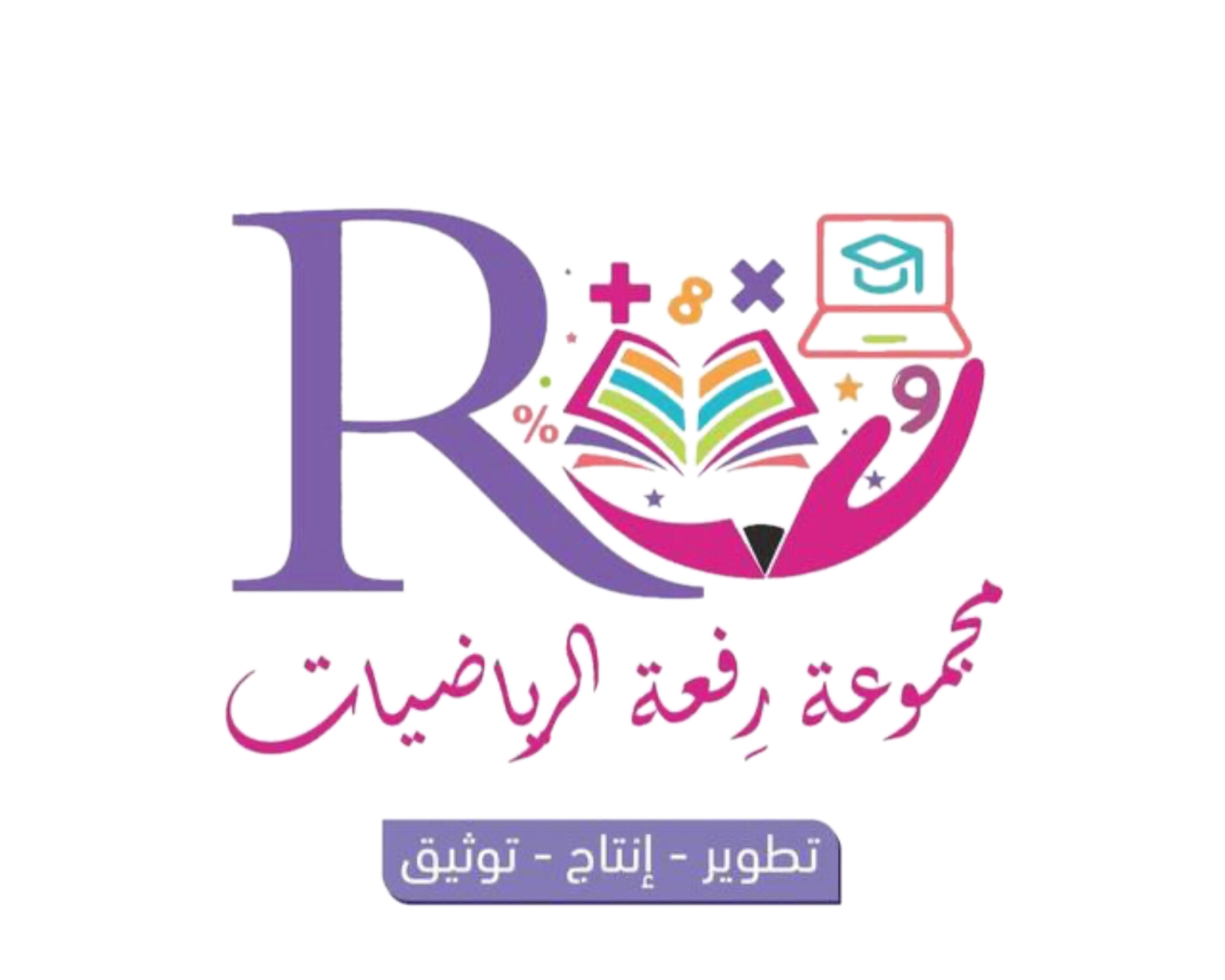 أجد ناتج الطرح
2
1
5 – 3 = .............
11
4 – 3 = ...........
10
6
3
8 – 2 =..............
13
9 -6 =.............
12
1
5
6 -5 =..............
15
7 - 2=.............
14
أحل:
16
مع مريم 10 قطع من البسكويت . فإذا أكلت 4 قطع منها ، فكم قطعة بقيت معها؟
-
10
= 6
4
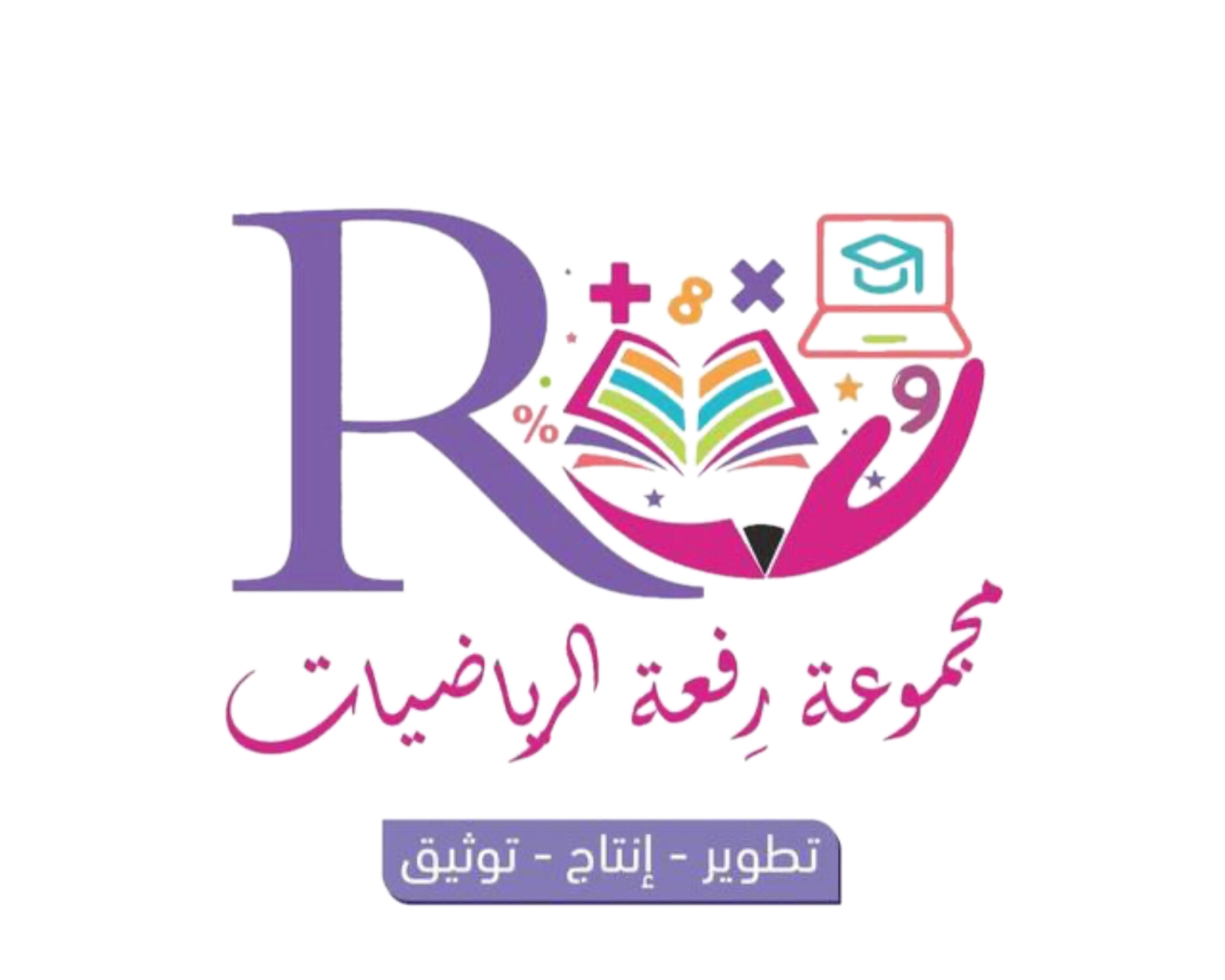 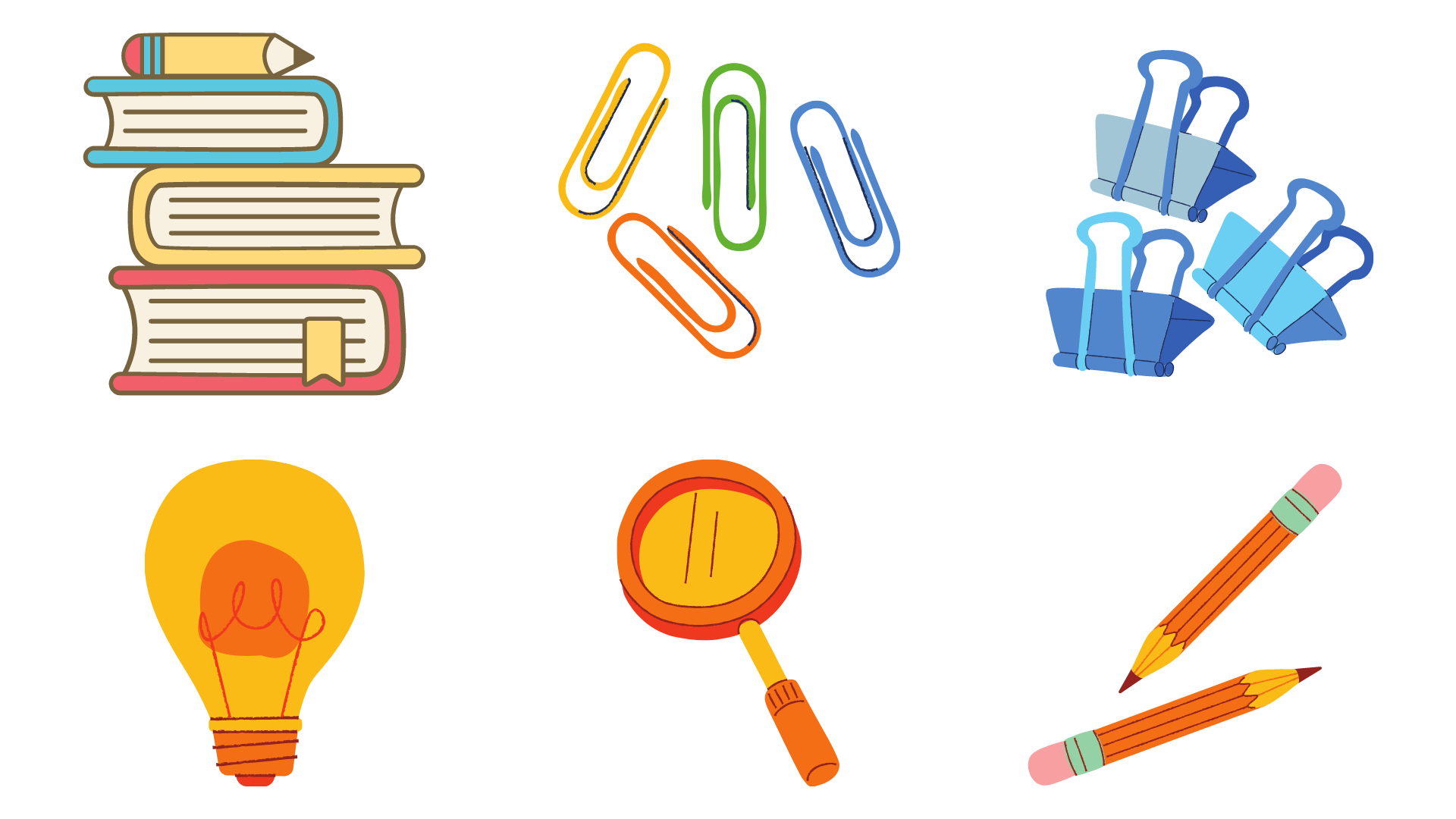 الواجب
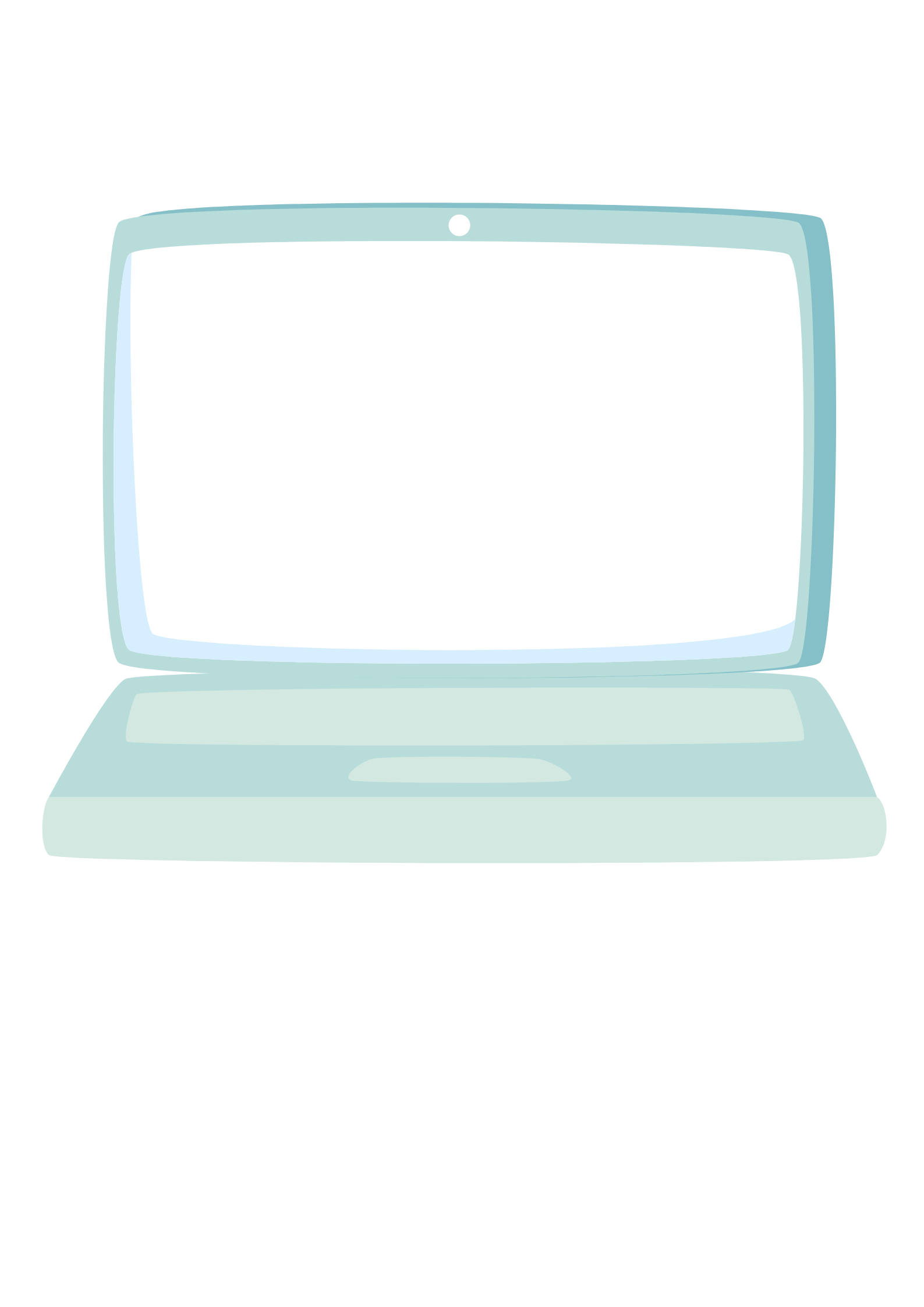 الواجب
في منصة مدرستي
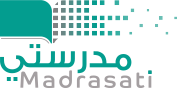